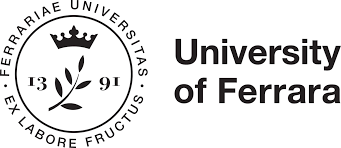 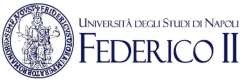 Made to Last?Windfall Profit Taxation in Europe (and Beyond) University of Ferrara - 9 March 2023
«Windfall Profit Taxation and compatibility with the principle of tax non-discrimination: what is not right?»


Dr. Francesco Paolo Schiavone
Ph.D. Student in Tax Law, University of Naples Federico II
Key points of presentation
My presentation will focus on four main points:
1. The differences between the Italian and EU legislations.
2. The extraordinary contribution on extra-profits could be contrary to the principle of fiscal non-discrimination under the Treaty on the Functioning of the European Union. Why and because.
3. Brief remarks on non-discrimination and international treaties, specifically the Article 24 of the OECD Model.
4. Conclusions.
Differences between domestic and EU legislation. Taxable persons
By comparing the national and EU legislations, it is clear that the taxable people mentioned are NOT the same.
Some countries, e.g. Spain and Hungary, have chosen to include among the taxpayers of this levy also categories of companies that have made extra profits in various sectors.
First discrimination detected between categories operating in the energy sector
Nonetheless, it should be noted that some taxable entities included in the levy may not make any extra profits and this certainly has a significant impact on the internal discrimination that occurs.
The toller, why?
Violation of the principle of non-discrimination in taxation [1]
I find evident that there is an erroneous assumption underlying the aforementioned sector legislation, namely that operators belonging to the aforementioned industrial sectors are the only ones, in absolute terms, to generate the taxable extra-profits. Why?
First of all, it is necessary to address the issue of violation of the non-discrimination principle under the Treaty on the Functioning of the EU.
By debating this principle in the sector of economic relations, the equal treatment guarantees the development of a competition comprising economic operators, production factors and products.
Violation of the principle of non-discrimination in taxation [2]
In support of this, a reference should briefly be done to the judgment of 16 April 2015 in Case C-591/13.
Is the principle of non-discrimination a reflection of the principle of equality?
Violation of the principle of tax non-discrimination: the problem of comparability
Like for equality, the concept of discrimination ontologically presupposes a comparison between two or more relationships.
The determination of discriminatory or restrictive treatment is embodied in the broader step of examining a State’s capability of justifying the discriminatory or restrictive regime.
Court of Justice of the European Union, Grand Chamber, 18/06/2019, No 591/17 [1]
Now we focus our attention on Case C-591/17, which concerns the actions in case of failure of fulfil obligations under Article 259 TFEU, on 12 October 2017, in the area of motor vehicle taxation. 
Let me quote this textual passage: «Member States must exercise their competence in the field of direct taxation in compliance with Union law and, in particular, with the fundamental freedoms guaranteed by the TFEU. Member States must comply specifically with the principle of equal treatment, so that the detailed rules for applying certain taxes do not constitute a means of discrimination.»
Personal opinions: 
 1)My thesis.
 2)For the sake of methodological correctness, an argument should be pointed out that might contradict what has been said so far.
Court of Justice of the European Union, Grand Chamber, 18/06/2019, No 591/17 [2]
Article 122 TFEU.
In any case, the Court held in the Bordessa judgment on February 23 1995, joined cases C/358 and 416/93, stated that «it must always be ascertained whether a national measure at issue is necessary for the protection of the stated and pursued aims and whether those aims cannot be pursued by fewer restrictive criteria and thus infringe fundamental freedoms».
Court of Justice of the European Union, Grand Chamber, 18/06/2019, No 591/17 [3]
Furthermore, according to data from IQVIA, (a global provider of healthcare and pharmaceutical data, innovative technologies and clinical research services), online sales in Italy increased in double-digit figures from 383.1 million in 2020 to 437.3 million in 2021 (periods considered).
This increase was even more pronounced when compared to the pre-pandemic year 2019, during which a total of 229.6 million euro worth of pharmacy products were purchased. In fact, online sales in 2021 were +14% compared to 2020 and +90% compared to 2019. 
What can we add?
Brief focus: Non-discrimination and international treaties [1]
The principle of non-discrimination also finds normative reference in the international sphere, specifically in the Art. 24 of the OECD Model.
Brief focus: Non-discrimination and international treaties [2]
The element of discrimination can refer not only to the tax base and the tax rate, but also to a later stage, namely the stage at which businesses companies and final consumers are penalised as a result of the enactment of legislation, that does not respect the fundamental principles.
Brief focus: non-discrimination and international treaties [3]
I have decided to refer to non discrimination in order not to forget that the relations concerning the extraordinary contribution could have repercussions and consequences, not only in the internal and European sphere, but also impact on international treaties, directly (and not) affecting non-EU countries.
In any case, EU law also urges a Community-oriented interpretation of the conventional provisions.
Conclusions
Adam Smith argued that «each member of the community must be allowed to operate to maximise the profit, because in this way he or she can contribute to the common good.»
How can we obtain a fair levy that intercepts cyclical overprofits?
Just at this point more concrete and precise answers can be given on WPT.



Thank you for the attention!
Essential bibliography
A. Macchiati – R. Vitelli, Mercati del gas e transizione energetica, Luiss School of European Political Economy, Working Paper n. 3/2022, p. 4; F. Amatucci, Le politiche fiscali di contrasto alla crisi economica e sanitaria pandemica in ambito UE ed il rispetto della solidarietà tra stati membri, Diritto e pratica tributaria internazionale,  n. 2/2021, pp. 411 ss.; M. Emma – R. Rinaldi, Il contributo straordinario sugli extraprofitti energetici: lineamenti e problematiche, Il Fisco n. 24/2022, p. 2333; R. Iaia, Prime riflessioni sistematiche in ordine al contributo straordinario sul c.d. “caro bollette” (art. 37 D.L. n. 21/2022), 24 giugno 2022, p. 14; . De Marco, Riflessioni in tema di tassazione degli utili extraprofitti delle imprese energetiche, Diritto e pratica tributaria n. 6/2022, pp. 2095-2097; L. Salvini, Sugli extraprofitti prelievo a rischio incostituzionalità, Il Sole 24 ore, 23 marzo 2022, p. 14 e L. Salvini, Il contributo straordinario contro il carico bollette a carico delle imprese energetiche, www.fiscalitàdellenergia.it, p. 4; R. Iaia, op. cit.; C. Fontana, La tassazione dei sovraprofitti delle imprese energetiche tra indirizzi europei, prospettive di riforma e persistenti dubbi di legittimità costituzionale, Rivista di diritto tributario internazionale n. 3/2022 (fut. publ.); D. Stevanato, Extraprofitti: una tassa ingiusta, inutile e dannosa, IBL Focus, 2022; P. Puri, I troppi punti deboli di un tributo nato sotto cattiva stella, Norme e Tributi, 21 aprile 2022; . Supino, Non solo l’Italia tassa i sopraprofitti energetici: le misure adottate o proposte negli altri Paesi Europei, www.fiscalitadellenergia.it, 13.09.2022; . Greggi, Mistakes, Misconceptions and Misunderstandings. About the Italian Windfall Tax, https://verfassungsblog.de/the-wind-doesnt-fall-it-drops, 3 ottobre 2022, p. 2; A. Pica - V. Savini, Contributo a carico del settore energetico con aspetti da chiarire, Eutekne, 21 aprile 2022; A. Persiani, Non discriminazione fiscale nell’Ue (principio di), Digesto delle discipline pubblicistiche, (a cura) di R. Bifulco – A. Celotto – M. Olivetti, pp. 521 ss.; F. Amatucci, Il principio di non discriminazione fiscale, Padova, 2003; C. Favilli, La non discriminazione nell’Unione europea, Bologna, 2008; L. Ferrajoli, Uguaglianza e non discriminazione nella Costituzione europea, in AA.VV., Il principio di uguaglianza nella Costituzione europea. Diritti fondamentali e rispetto della diversità, a cura di A. Galasso, Milano, 2007; S. Bray, The EU’s Windfall Profits Tax: How «tax fairness» continues to get in the way of energy security, taxfoundation.org, 27 febbraio 2023.